Что такое медицинская кибернетика?
д.б.н. Хвостов м.В.
И.о. декана факультета фармации и медицинской кибернетики ИММТ нгу
Определения
Медицинская кибернетика — это наука об управлении в сложных динамических медицинских системах
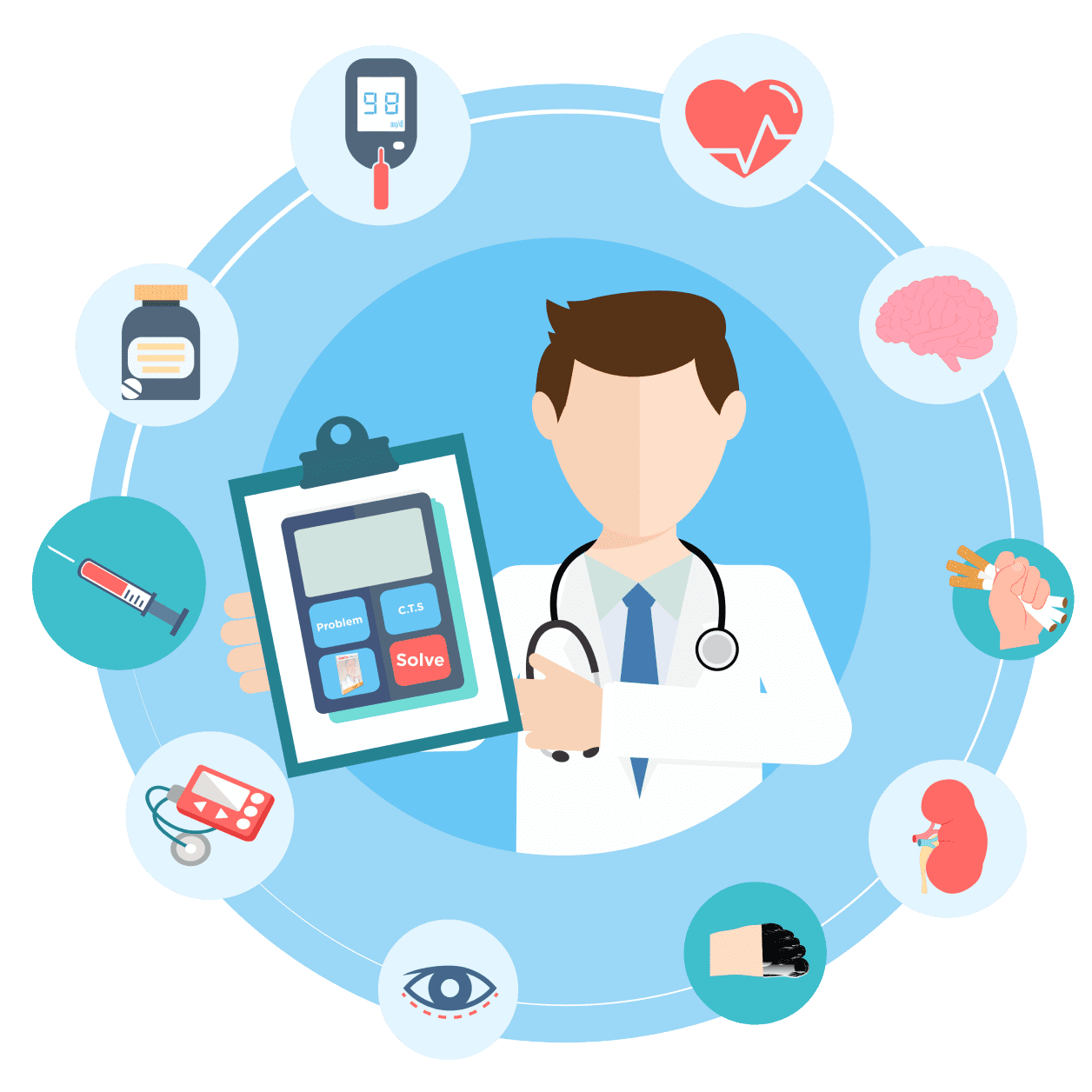 Основные понятия медицинской кибернетики:
Система
Управление 
Информация
2
Система
Это совокупность взаимозависимых и взаимообусловленных элементов, обладающих свойствами, не присущими каждому элементу в отдельности.
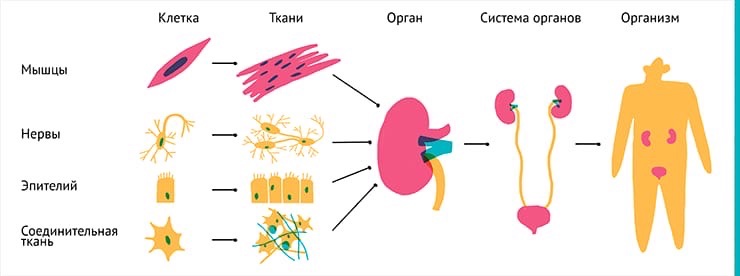 3
Управление
Процесс изменения организации системы (ее структуры и функций) путем переработки информации в управляющий сигнал для достижения определенной цели.
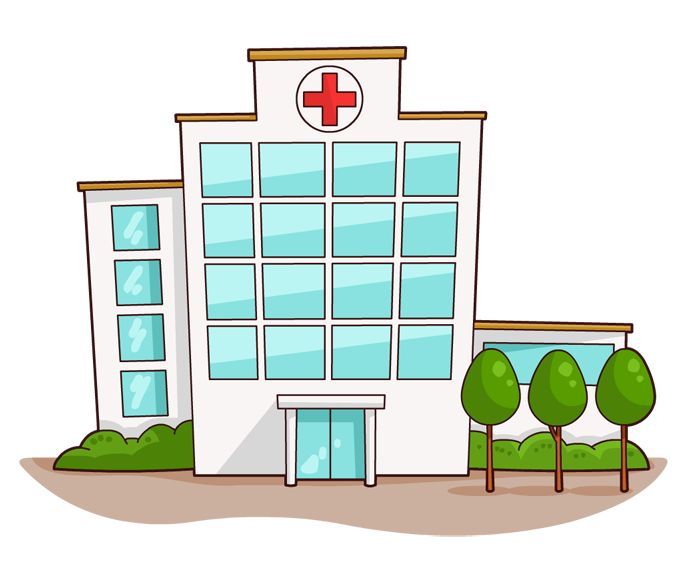 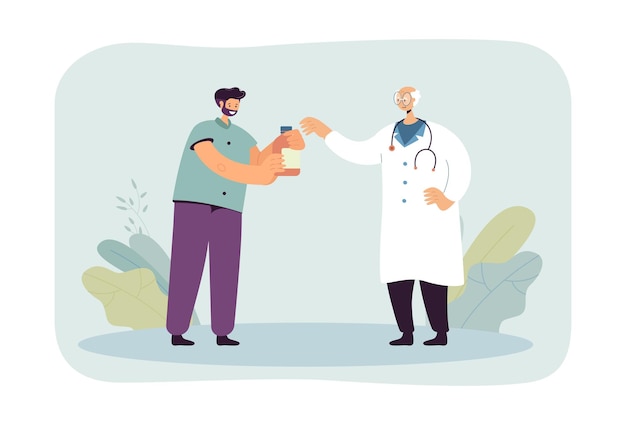 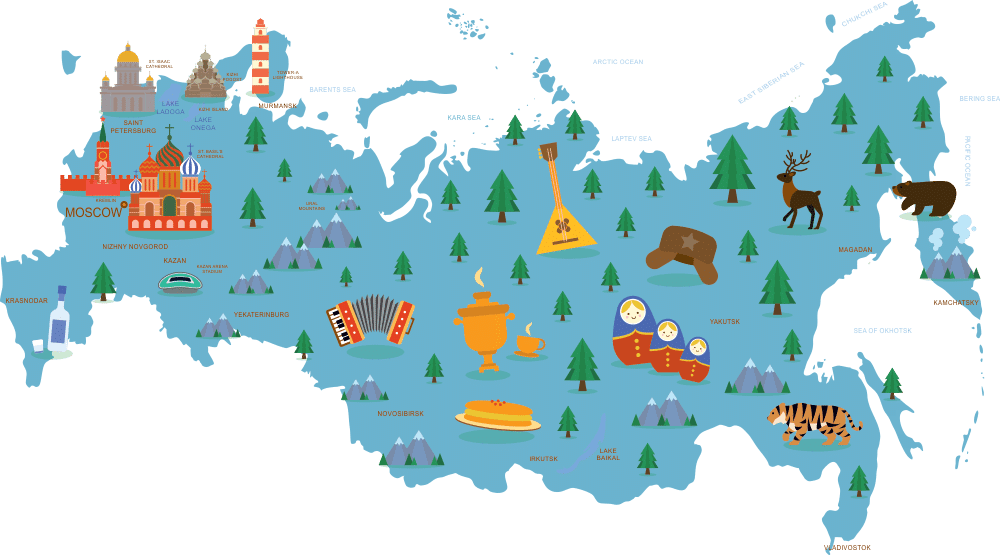 Базовый уровень
Учрежденческий уровень
Федеральный уровень
4
Медицинская информация
Любая информация относящаяся к медицине
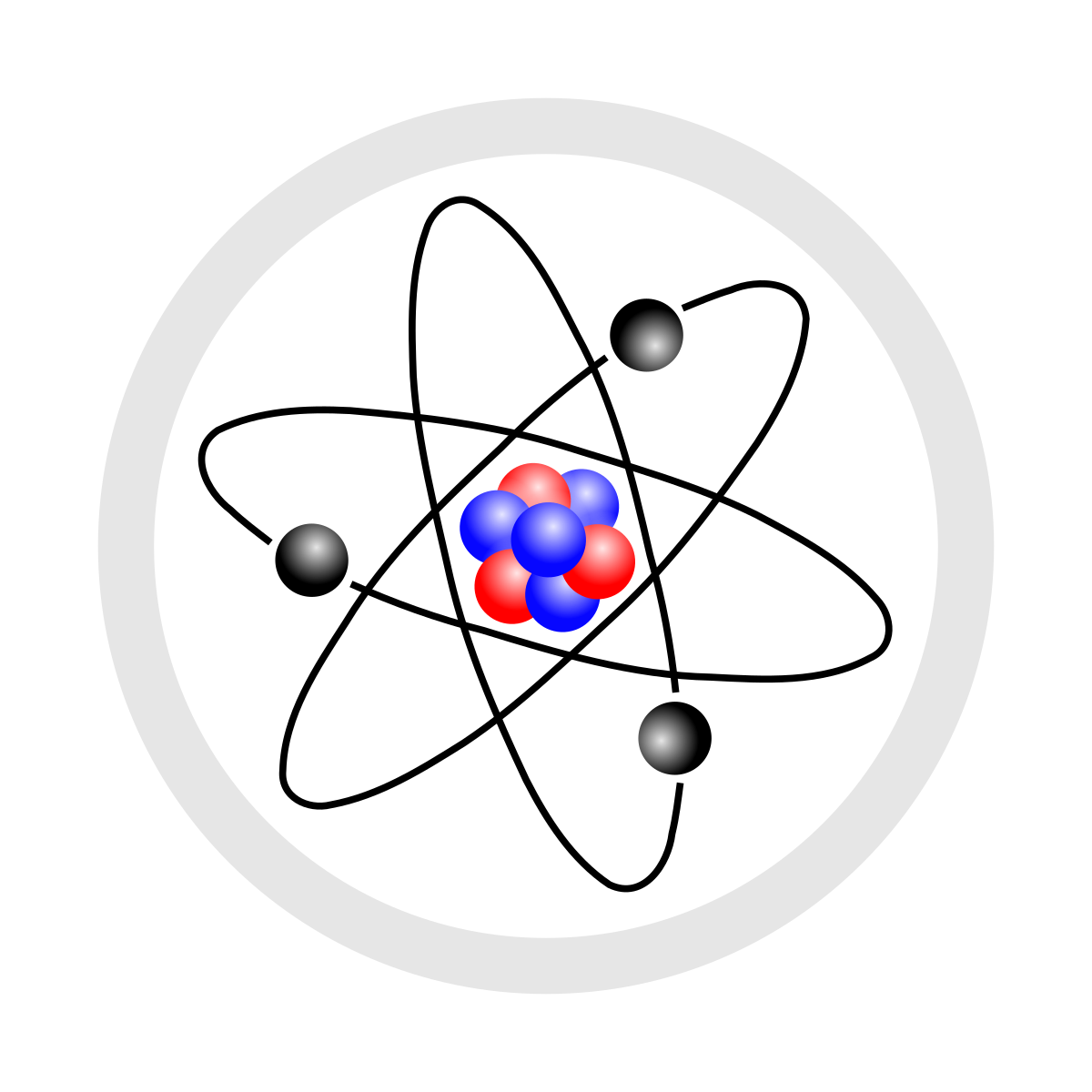 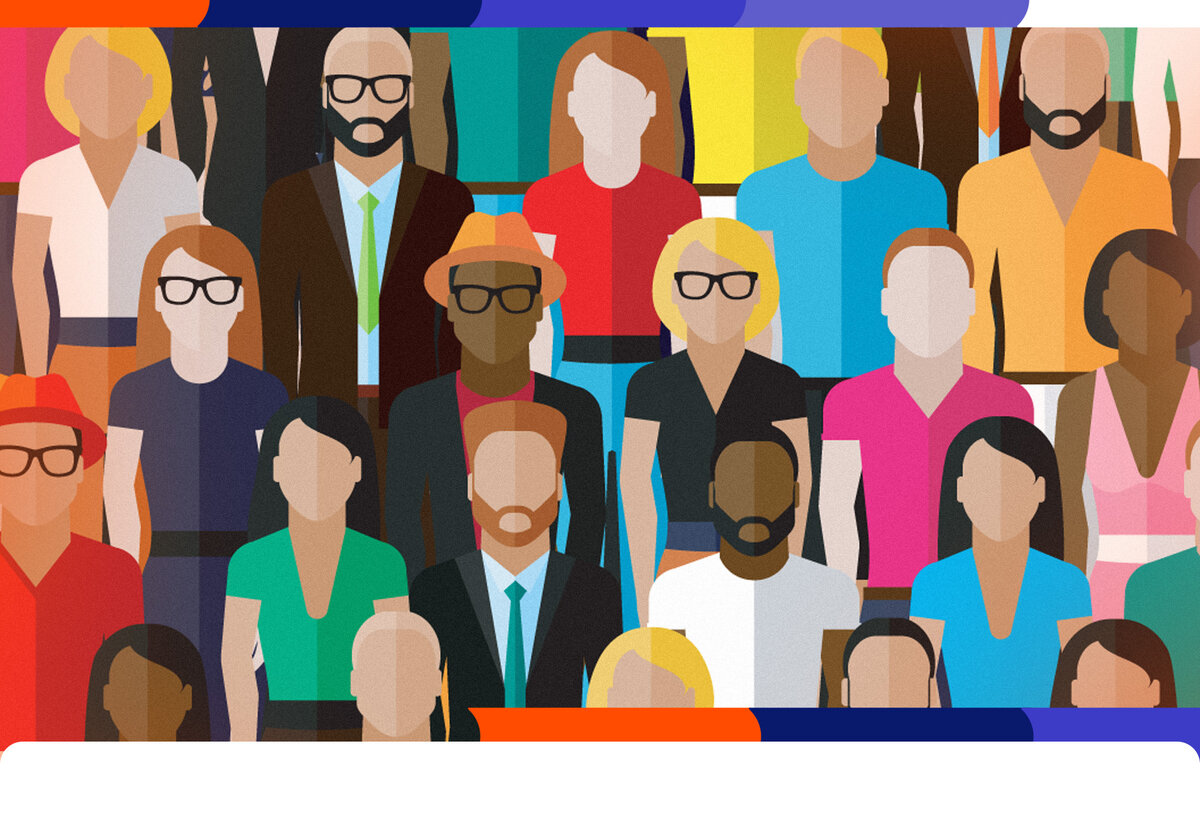 Информационно-рекламная
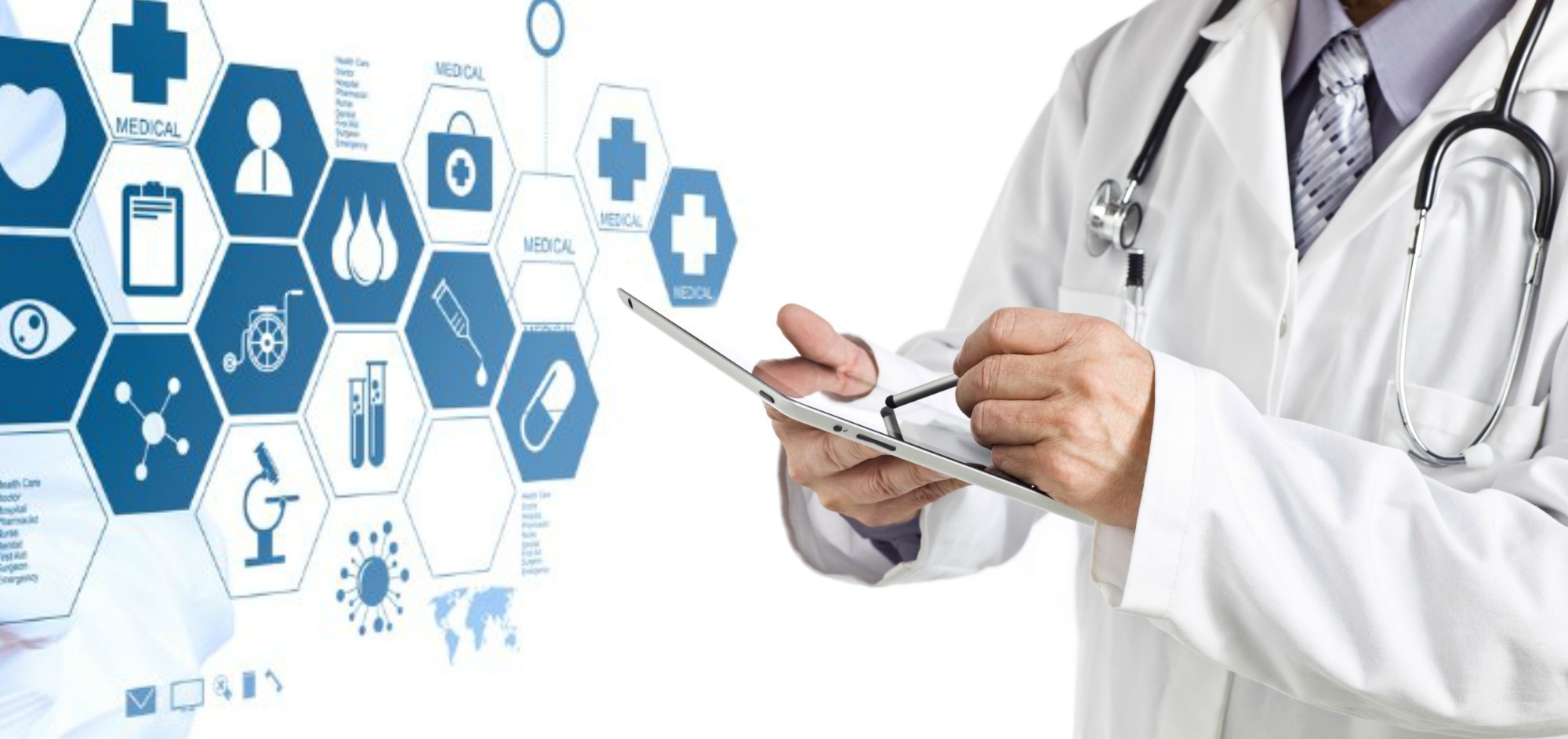 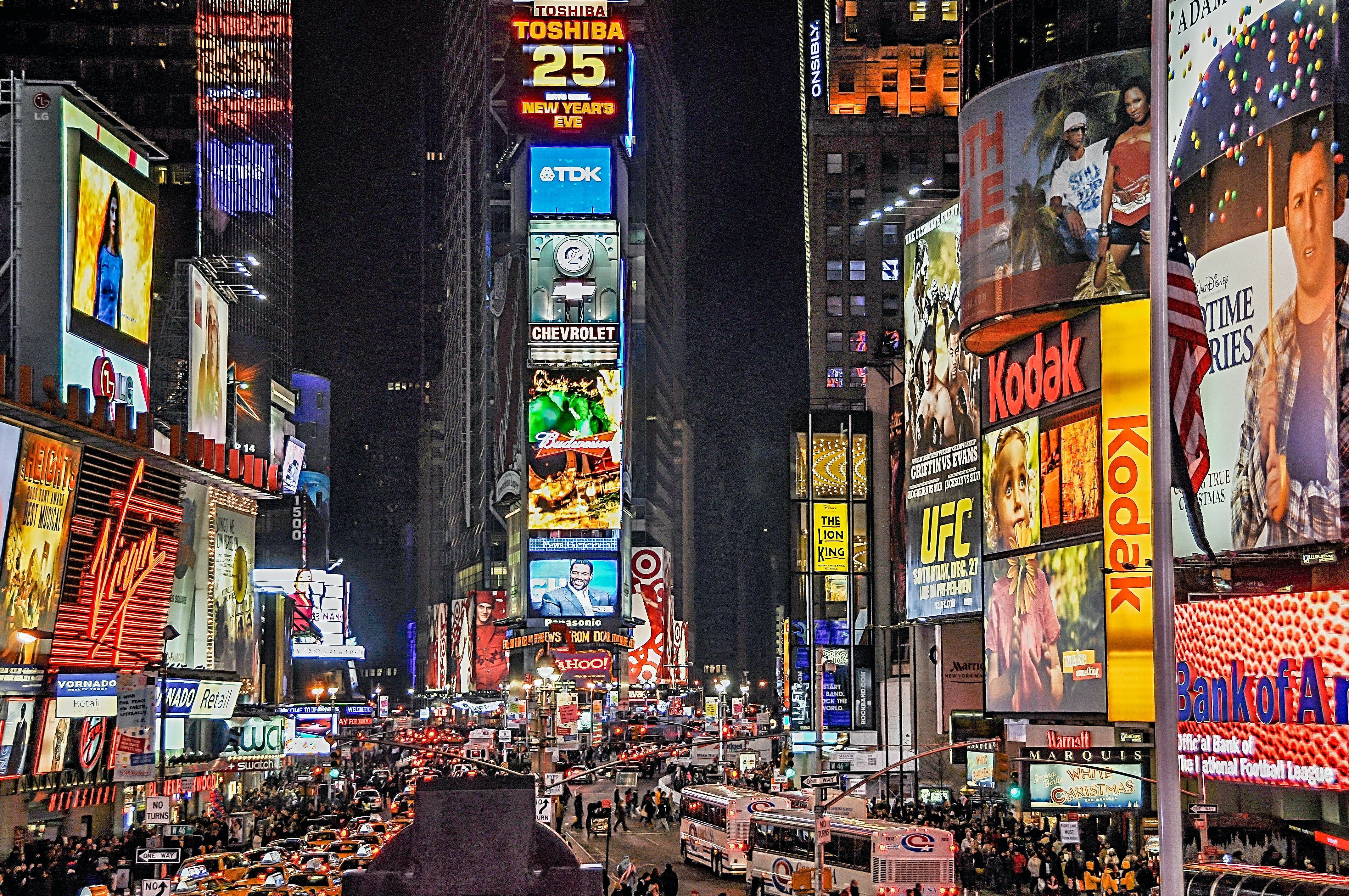 Научная
Общественная
Клиническая
5
Медицинская информация
Должна быть:
Достоверной – в точности отражать реальную ситуацию для конкретного пациента
Полной – врач должен располагать всей медицинской информацией
Актуальной – должна соответствовать текущему моменту времени и обновляться
Доступной – врач и пациент должны располагать методами и средствами получения медицинской информации
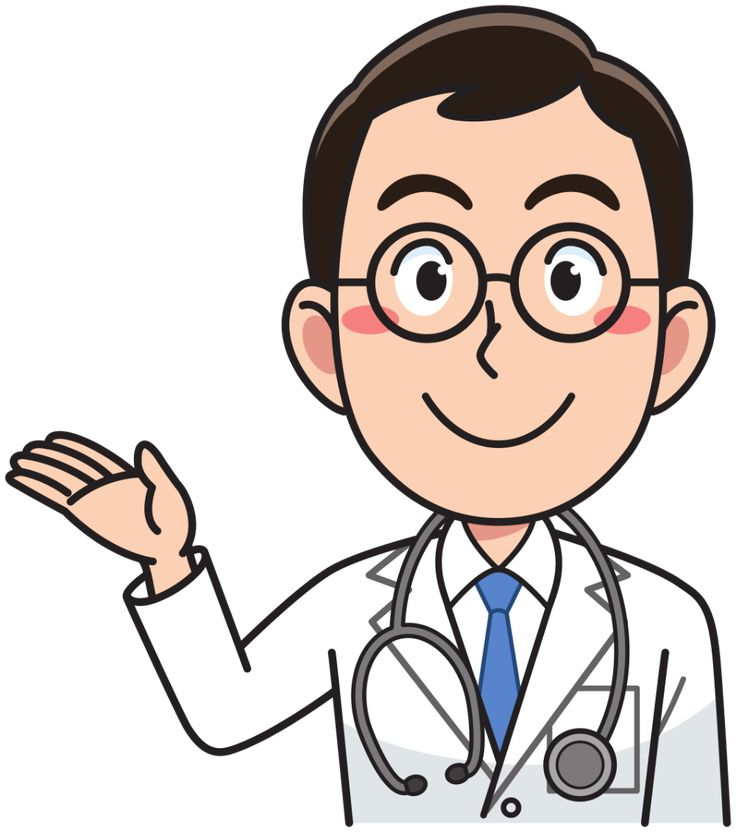 6
Как определяют наличие болезни?
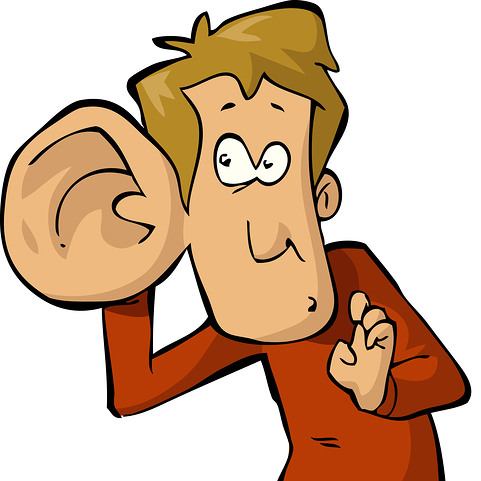 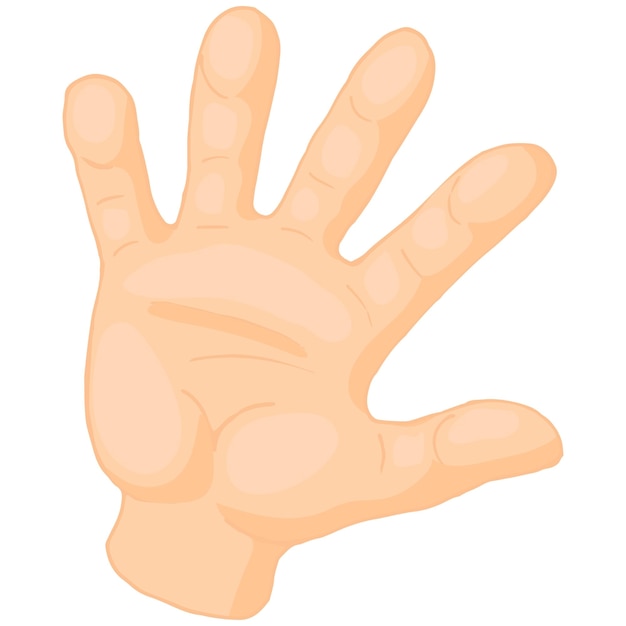 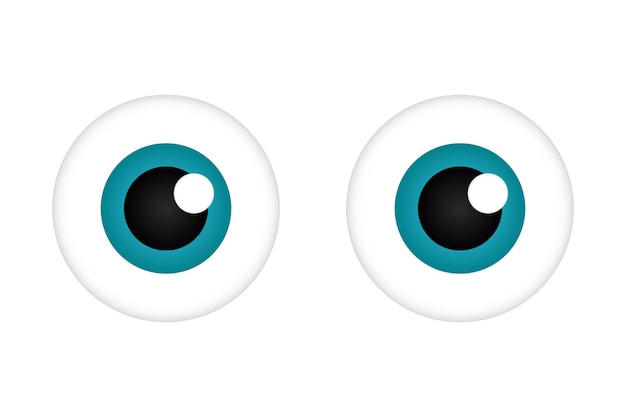 Визуальная информация:
Внешний вид
Графическая информация
Алфавитно-цифровая информация
Тактильная информация:
Пульс
Влажность кожи
Реакция больного на прикосновение
Звуковая информация:
Речь
Звуки человеческого организма
7
Что требует информационной поддержки?
Сбор и фиксация информации о пациенте
Всесторонний анализ клинической информации (постановка диагноза)
Принятие тактических и терапевтических решений 
Формирование медицинских документов
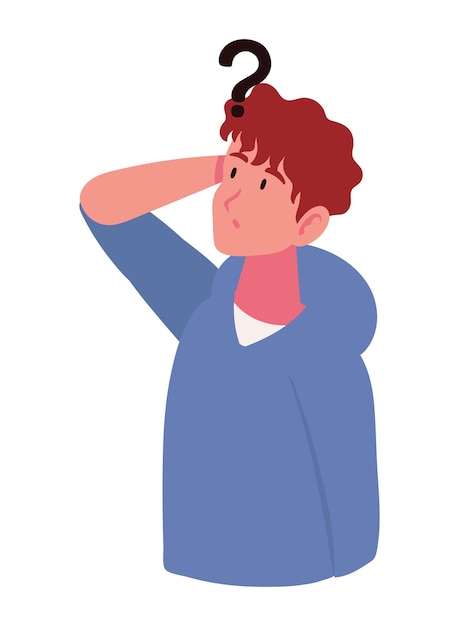 8
Что может помочь?
Медицинские информационные системы
Автоматизированные системы обработки сигналов и изображений
Автоматизированные системы для мониторинга жизненно важных показателей
Системы консультативной помощи в принятии решений
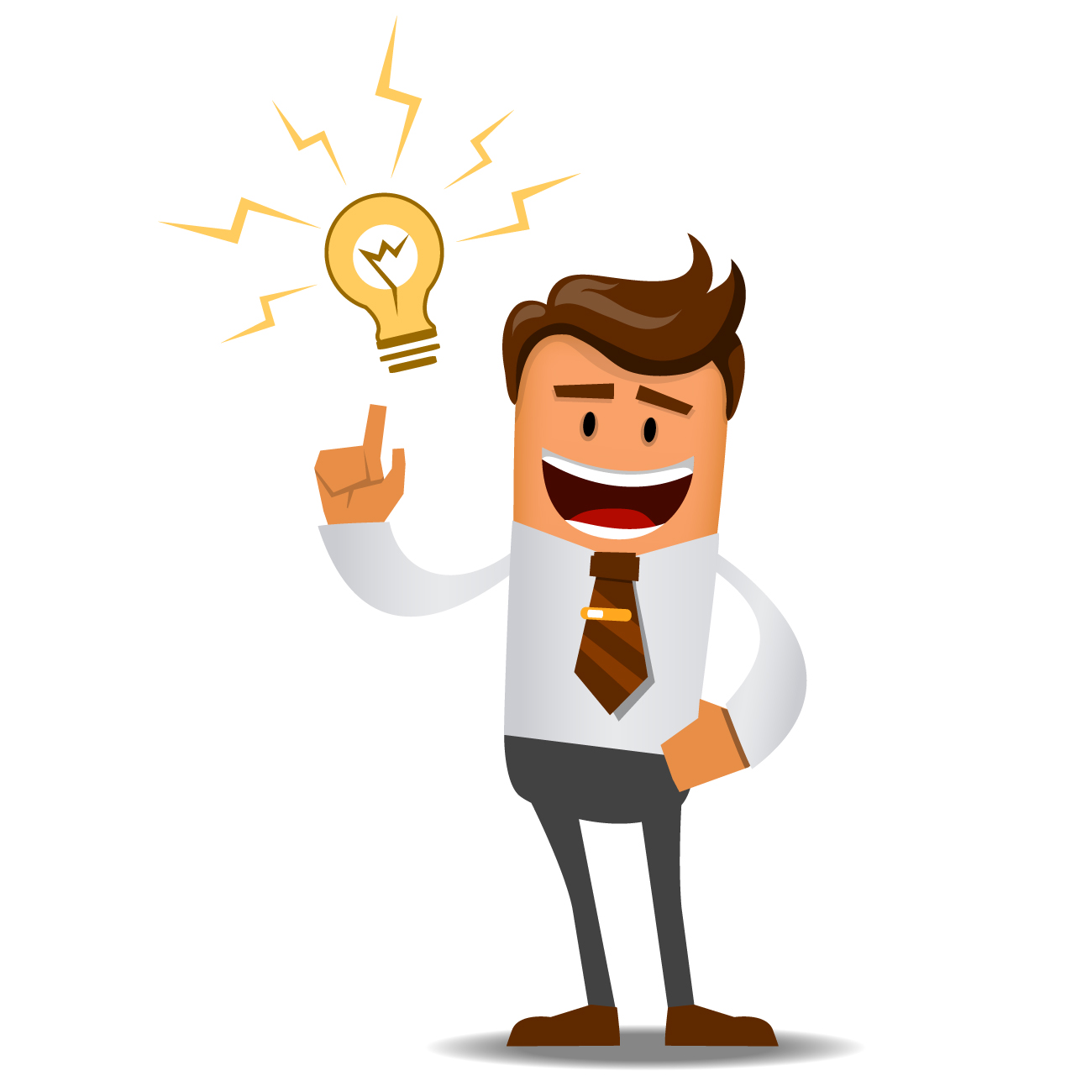 9
Медицинские информационные системы
Медико-технологические (например, обработка изображений)
Автоматизированные рабочие места (сбор и обработка информации)
Информационно-технологические (электронный документооборот)
Информационные системы медицинских организаций
Государственные информационные системы
Единая государственная информационная система в сфере здравоохранения
10
Медицинские информационные системы
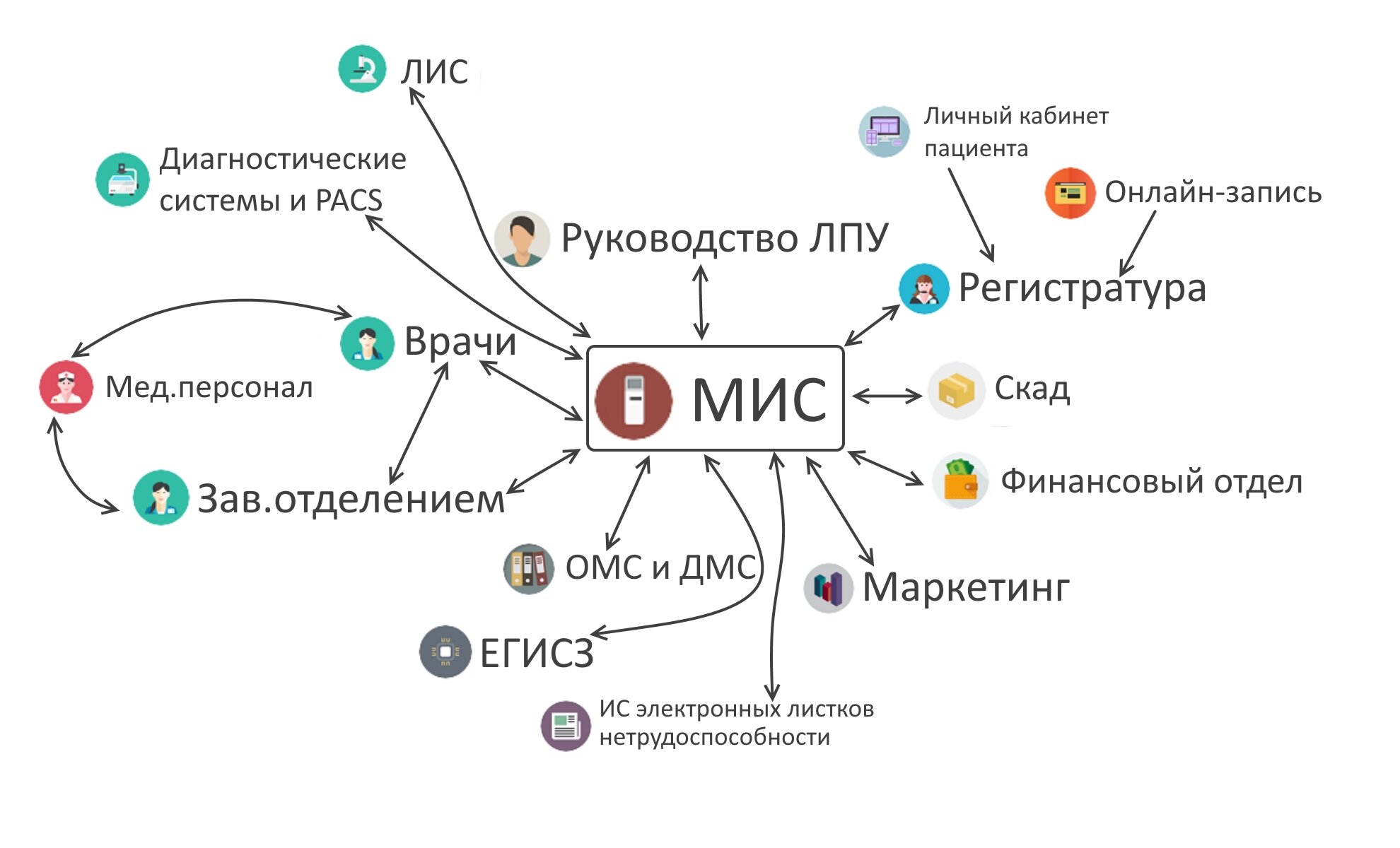 11
Автоматизированные системы обработки сигналов и изображений
Запись электрокардиограммы
Томографический метод исследования 
внутренних органов человека
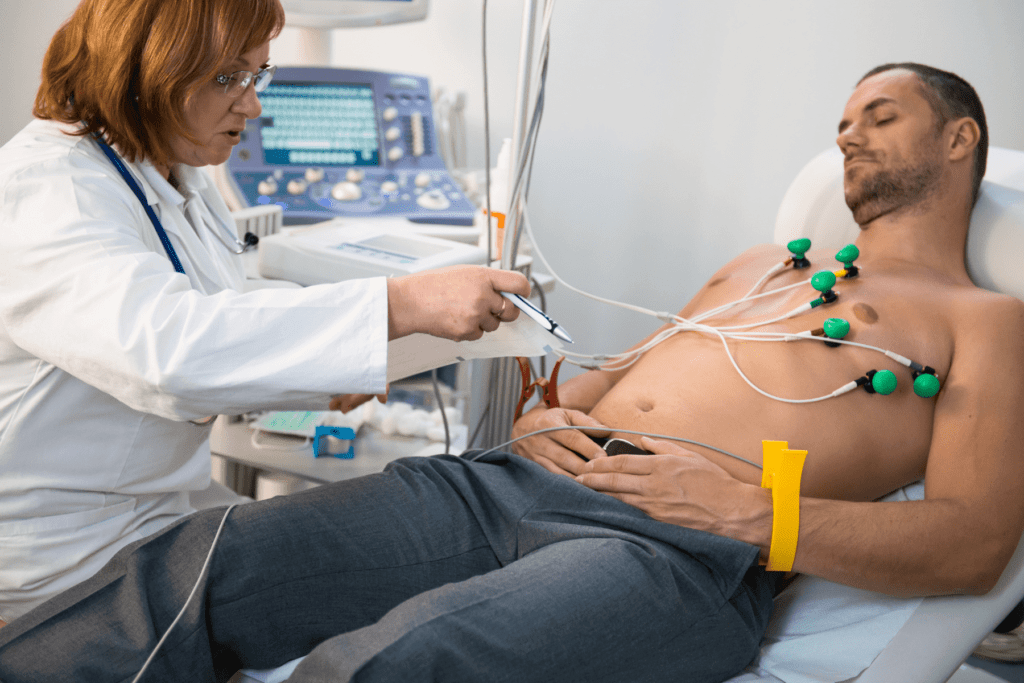 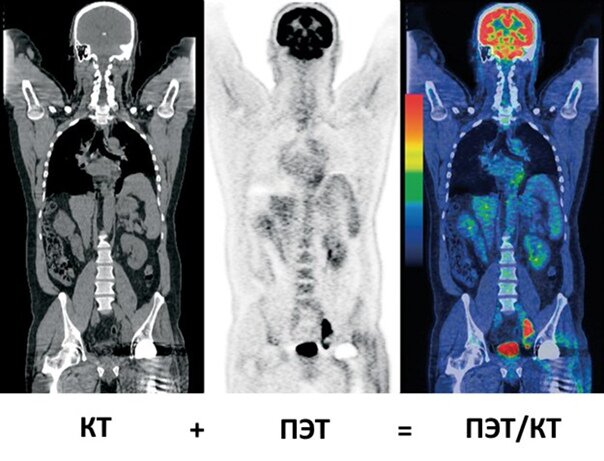 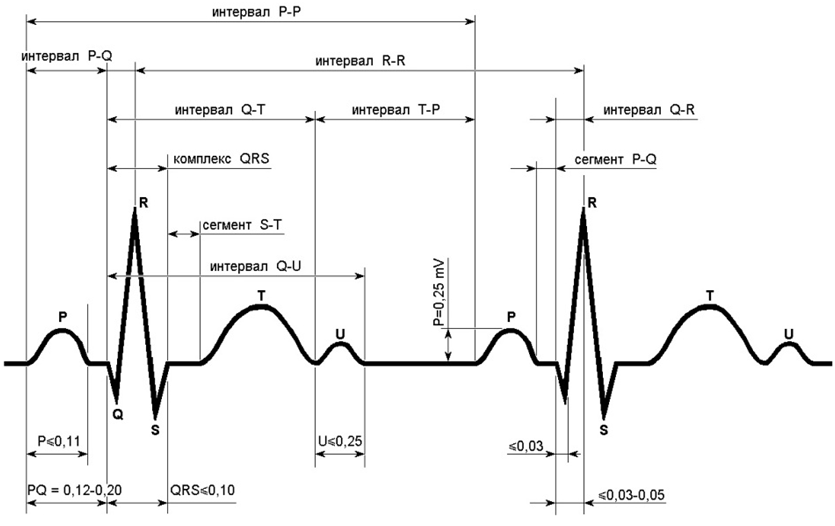 12
Автоматизированные системы для мониторинга жизненно важных показателей
Регистрируют основные физиологические сигналы в реальном времени
Рассчитывают величины жизненных показателей
Предупреждают медицинский персонал о критических изменениях показателей
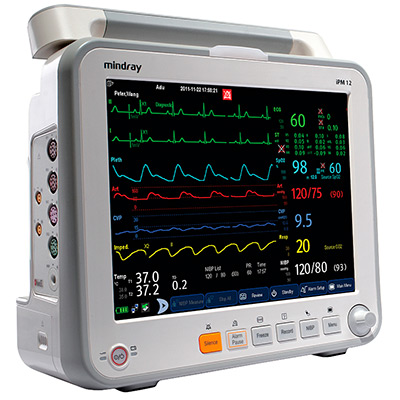 13
Системы консультативной помощи в принятии решений
Системы для распознавания патологических состояний методами вычислительной диагностики
Консультативные системы на основе интеллектуального подхода, базирующихся на знаниях
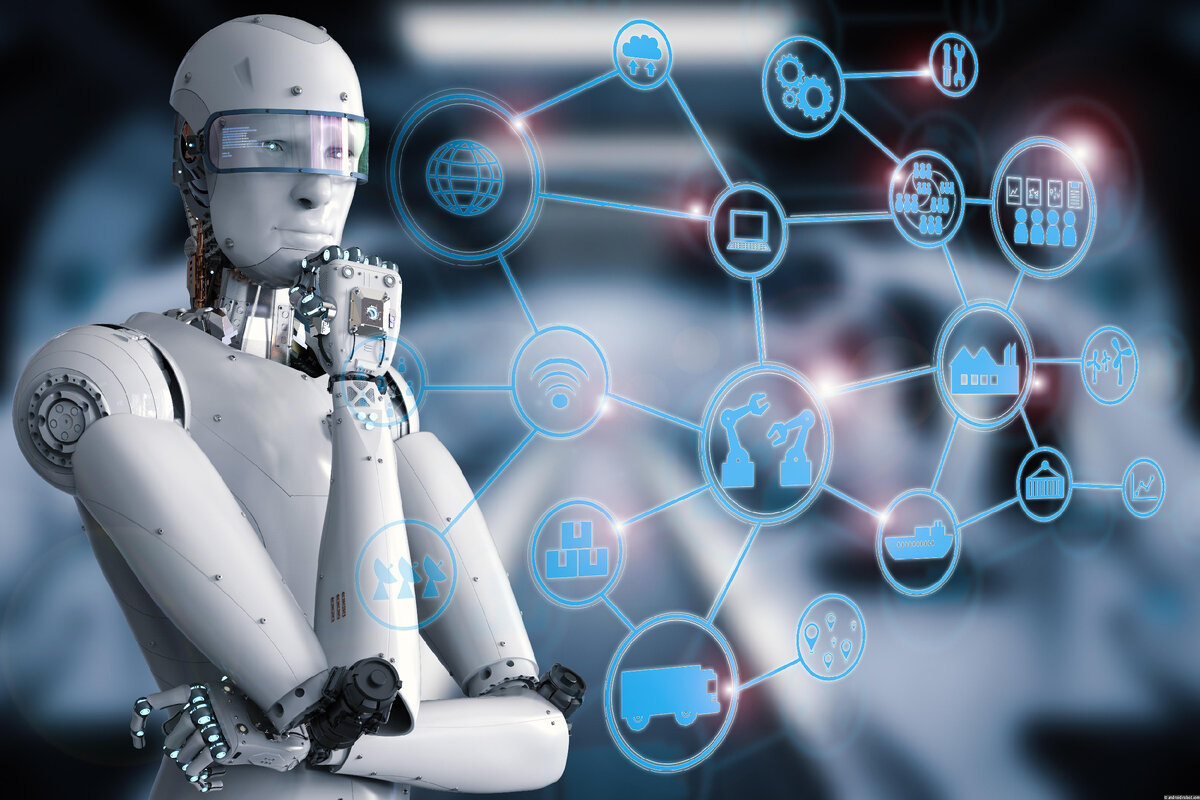 14
Подытожим
Основная цель медицинской кибернетики — улучшение диагностики, лечения и профилактики заболеваний за счёт применения современных компьютерных технологий, анализа данных и автоматизации.
Однако, медицинская кибернетика также
применяется для моделирования биологических процессов.
играет ключевую роль в развитии персонализированной медицины за счет анализа больших объёмов данных (Big Data) и использования искусственного интеллекта.
15
Специфика обучения
МЕДИЦИНСКАЯ КИБЕРНЕТИКА
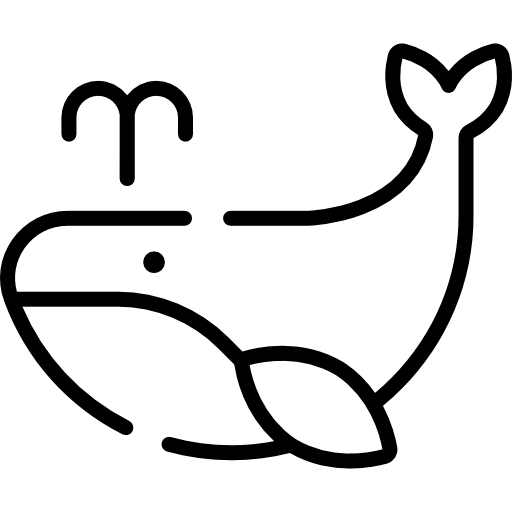 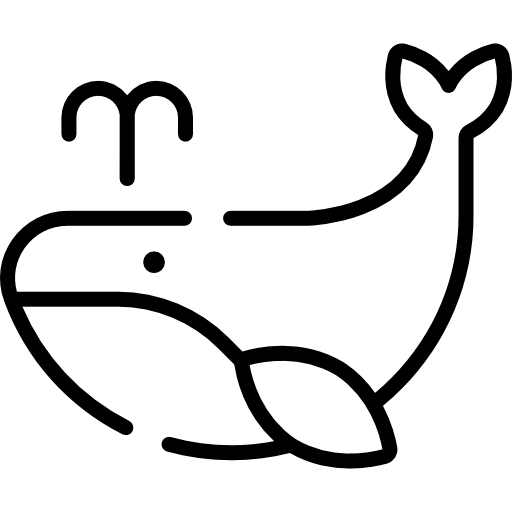 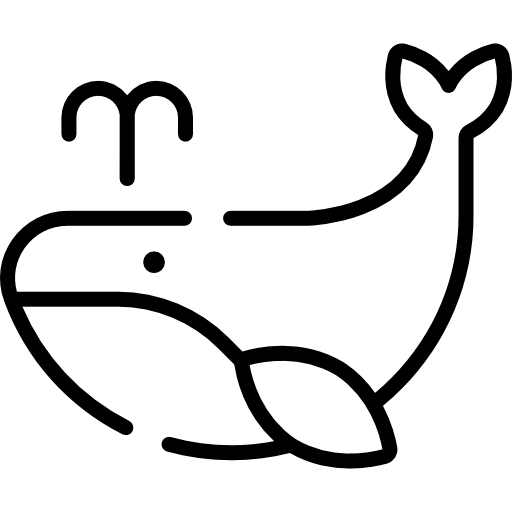 статистика и информационные 
технологии
клинические 
дисциплины
медико-биологические
 дисциплины
Срок обучения 6 лет
16
Траектории карьеры
17
Система здравоохранения
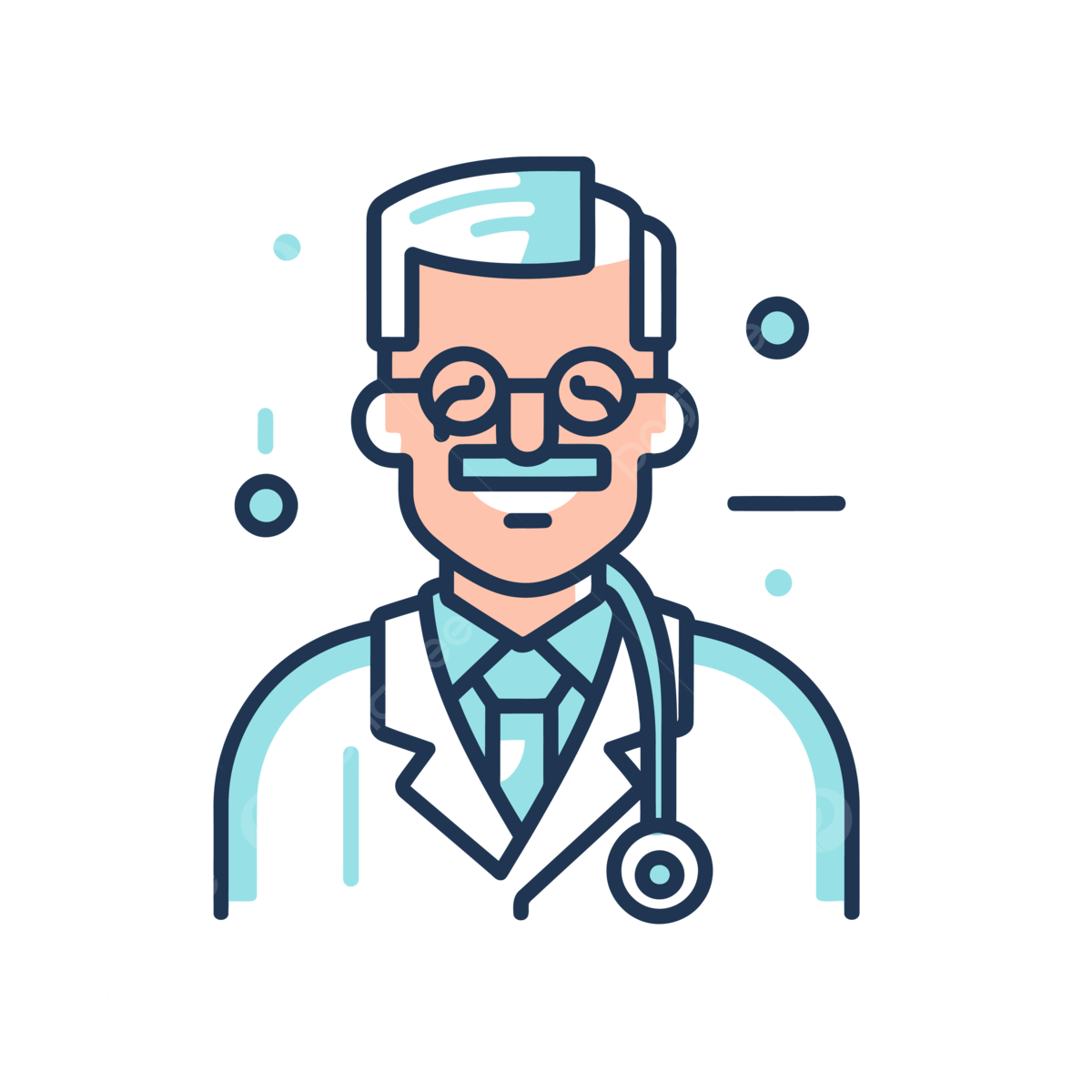 Врачебная деятельность
Квалификация «Врач-кибернетик»


Доступны ординатуры по следующим специальностям:
«Клиническая лабораторная диагностика»
«Лабораторная генетика»
«Радиология»
«Рентгенология»
«Функциональная диагностика»
Информационно-технологическая деятельность

Системные аналитики 
Эксперты
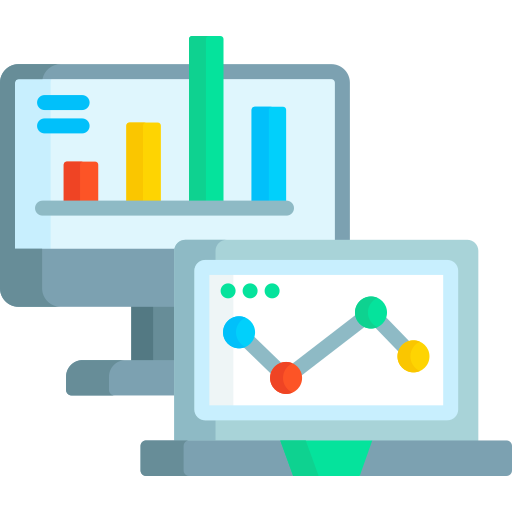 Специалисты по внедрению и сопровождению информационных систем в сфере здравоохранения
Проектировщики баз данных и информационных систем
18
Научно-исследовательские институты
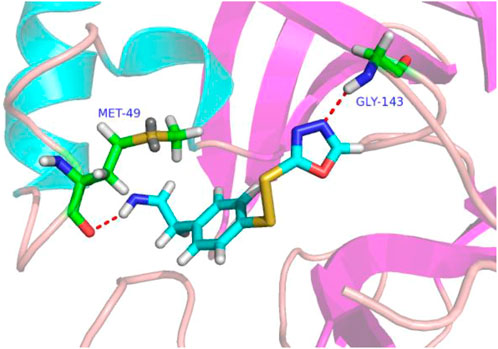 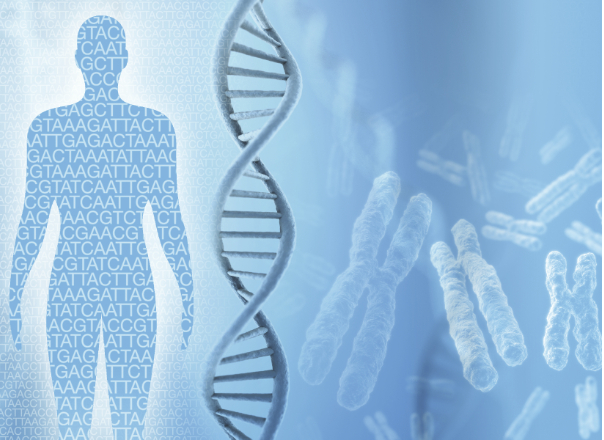 Биоинформатика
Компьютерное конструирование 
лекарств
19
Коммерческие организации
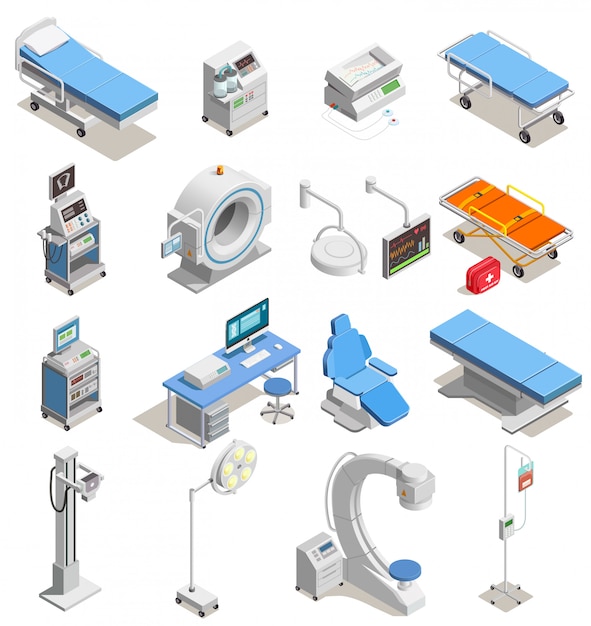 IT-компании, специализирующиеся на разработке медицинского ПО
Технологические компании в области искусственного интеллекта
Фармацевтические и биотехнологические российские компании
Компании, занимающиеся обработкой больших данных 
Компании производители медицинского оборудования
Стартапы в области цифровой медицины
Страховые компании
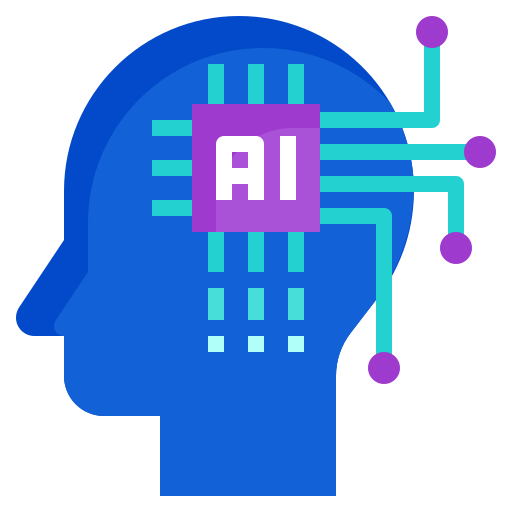 20
ИНСТИТУТ МЕДИЦИНЫ И МЕДИЦИНСКИХ ТЕХНОЛОГИЙ
Медицинская кибернетика (специалитет) – набор с 09.2025
Промышленная фармация (магистратура) – набор с 09.2025
Фармация (специалитет) – набор с 09.2026
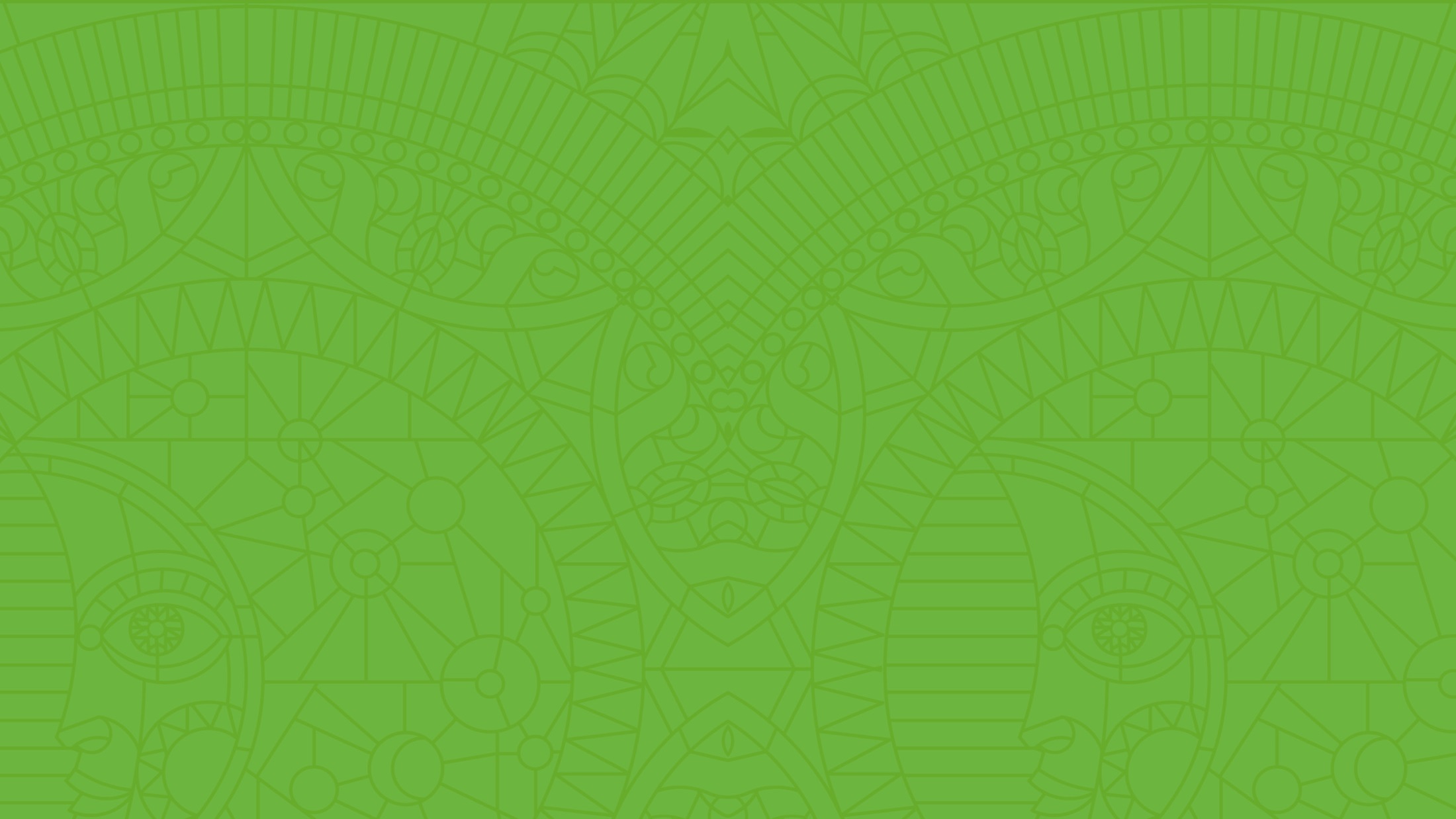 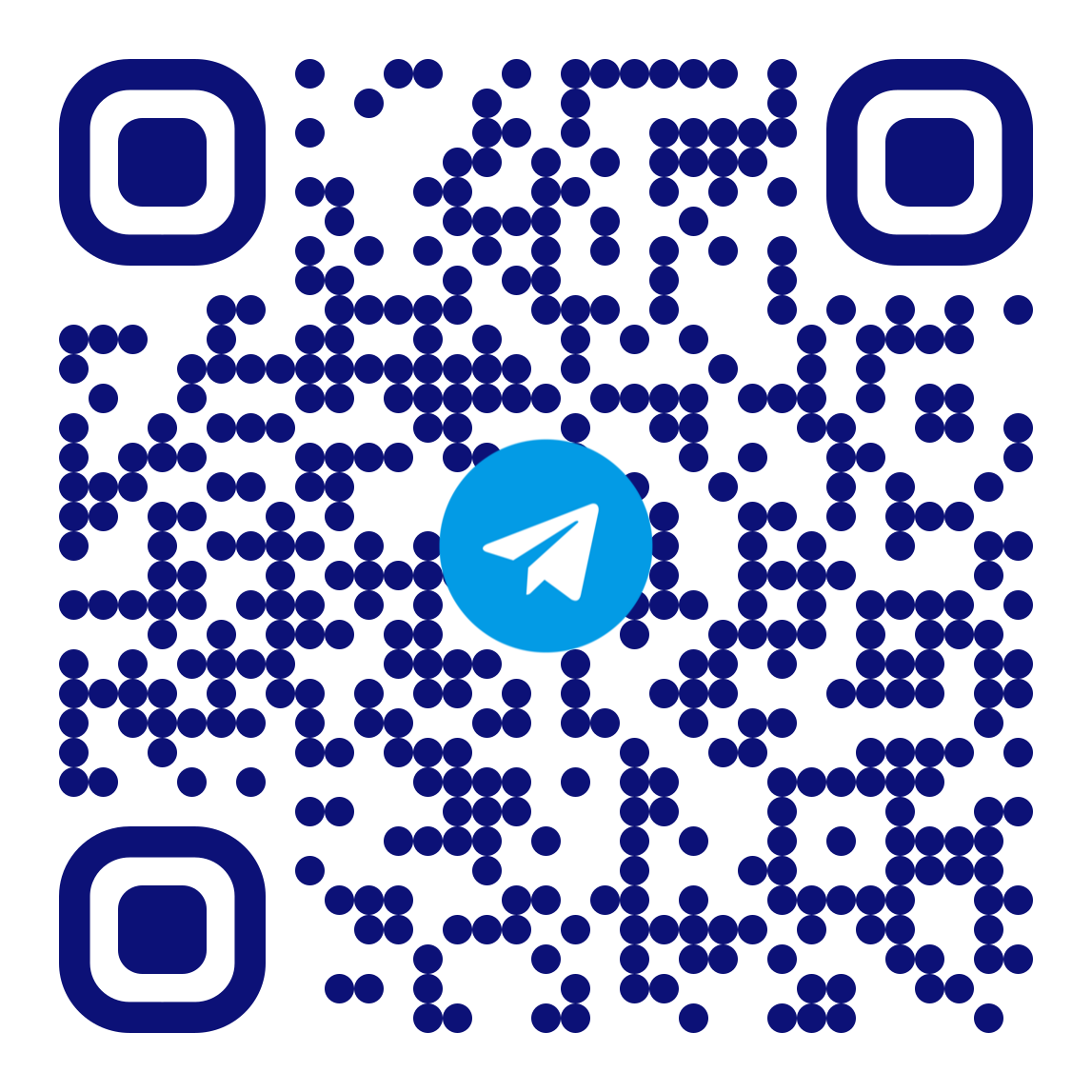 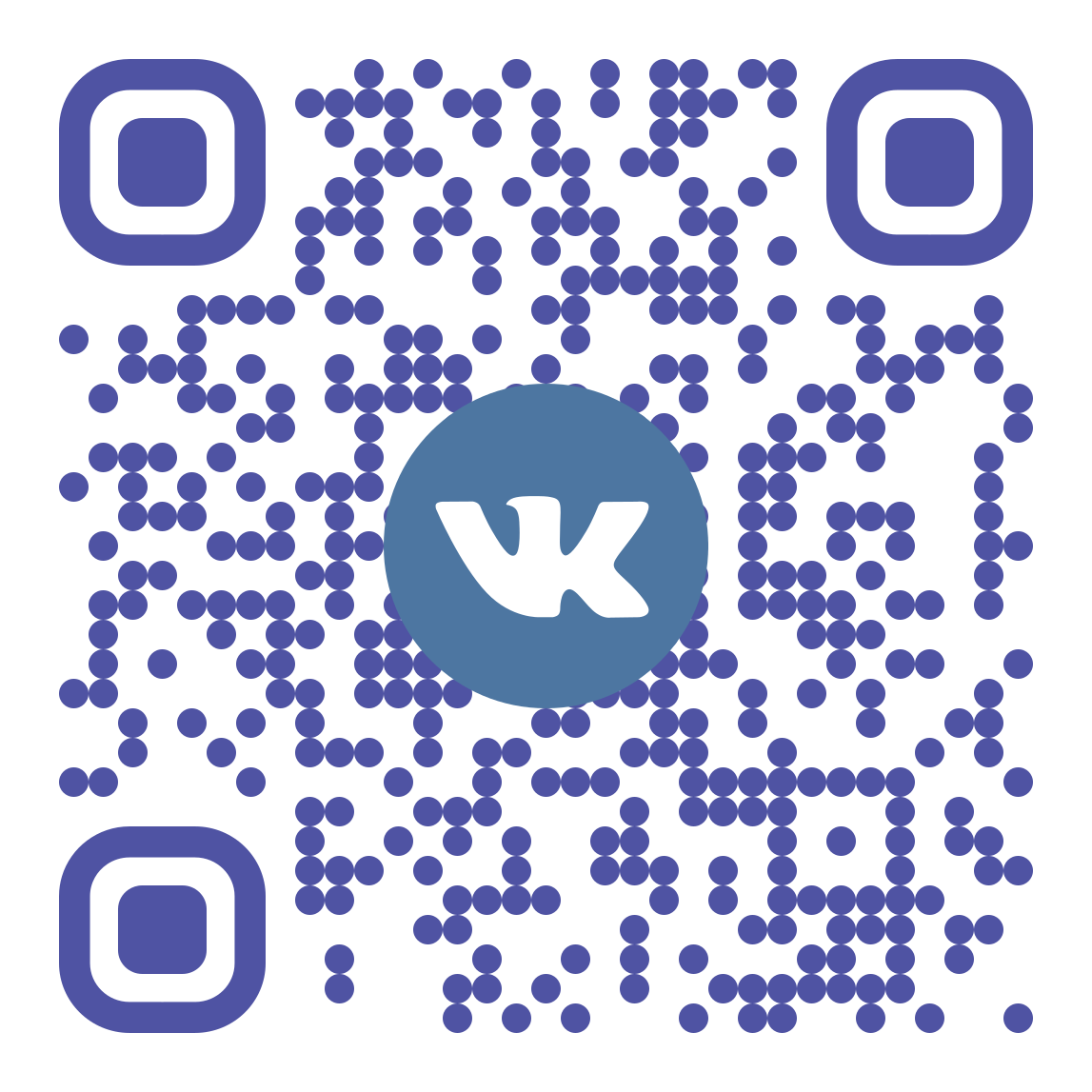 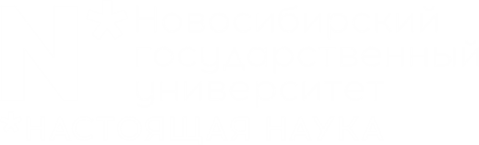 t.me/phmc_nsu
https://vk.com/medcybernetics_nsu
Хвостов Михаил Владимирович, д.б.н.
и.о. декана факультета фармации и медицинской кибернетики
phmc@nsu.ruhttps://education.nsu.ru/medical-cybernetics/
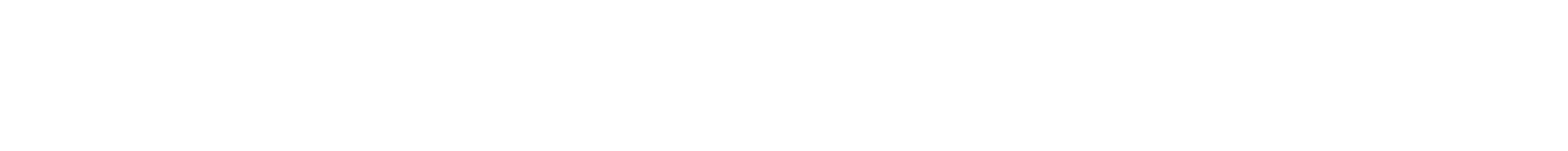